Electronic Company
Dear Ms. Sanchez,
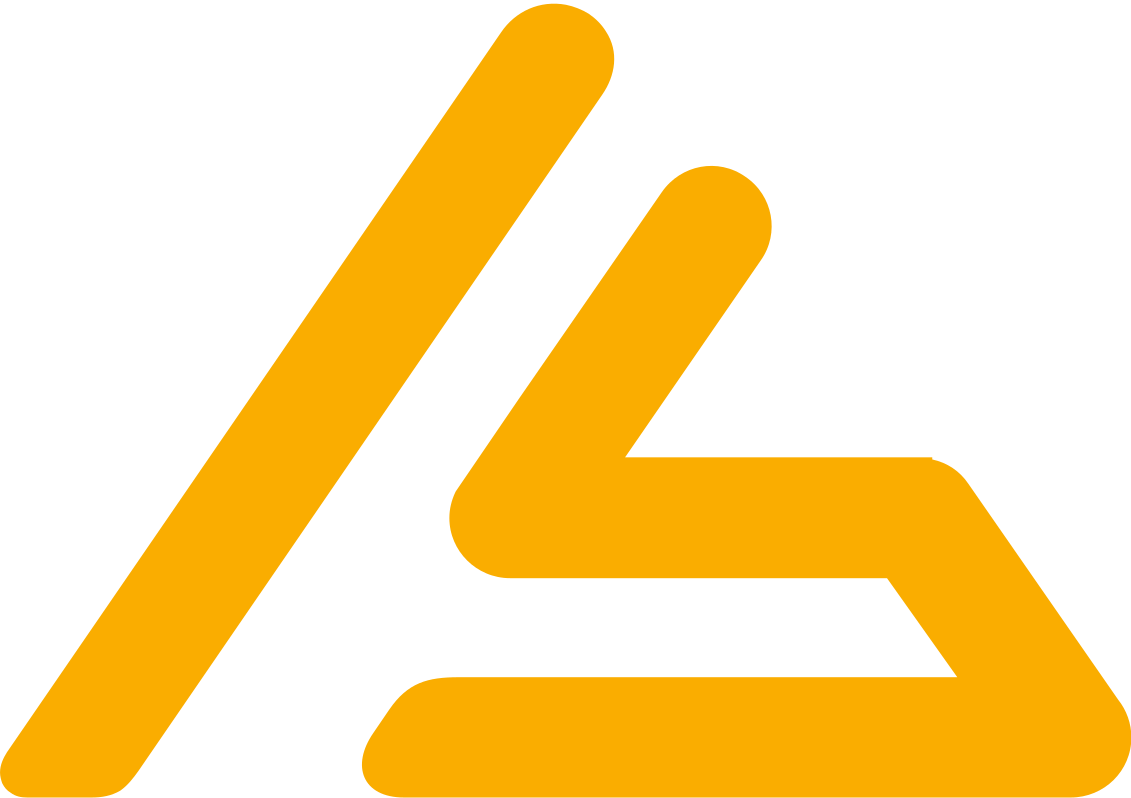 The slogan of the company
A letterhead is the heading at the top of a sheet of letter
paper (stationery). That heading usually consists of a name and
an address, and a logo or corporate design, and sometimes a
background pattern. The term "letterhead" is often used to refer
to the whole sheet imprinted with such a heading.

Many companies and individuals prefer to create a letterhead
template in a word processor or other software application.
This generally includes the same information as pre-printed
stationery but without the additional costs involved. 

Letterhead can then be printed on stationery (or plain paper)
as needed on a local output device or sent electronically. That
heading usually consists of a name and an address, and a logo
or corporate design, and sometimes a background pattern.
The term "letterhead" is often used to refer to the whole sheet
imprinted with such a heading.
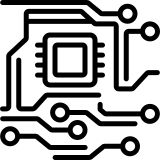 THE LOGO
123 Anywhere St.,Any
City, State

Call 123-456-7890
www.templatelab.com
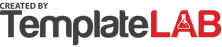 Wishing you the best,

Axel Spark
CEO of Electronic Company
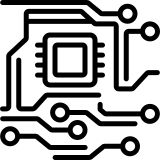